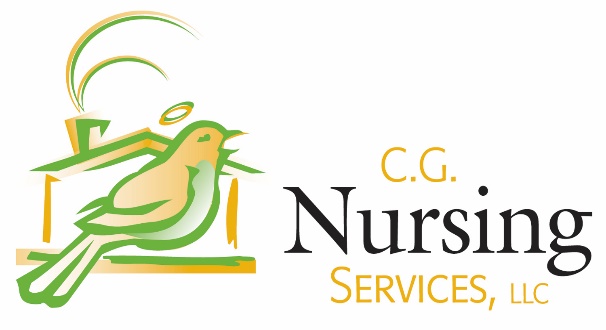 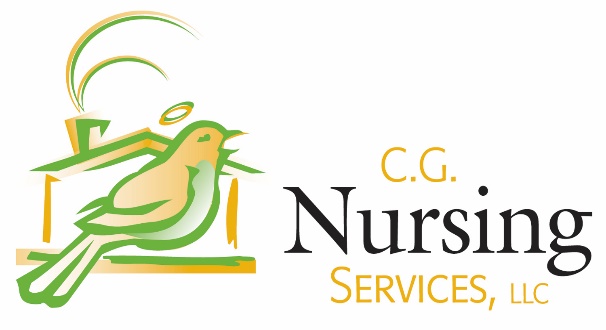 Alzheimer’s disease and Dementia Care Seminar
Time: 8:00am-5:00pm
Course Objectives
To provide fundamental education on dementia and dementia care.

To enhance the quality of life of dementia patients through education of care providers.

Forster sensitivity and respect for dementia client.
To teach communication techniques.

To provide sensitive approaches for assisting patients with activities of daily living
Participants Will
Develop understanding of dementia.
Identify causes of various behaviors in adults such as aggressive, repetitive and sundowning behaviors in adults.
Identify behavioral care and apply appropriate interventions that may be used to prevent or reduce difficult care situations.
Identify challenges related to caregiver stress and utilize stress reduction techniques.
Learn alternative activity interventions that are success oriented and failure free.
Obtain certificate of attendance for the seminar.
Itemized Fee Schedule
Flat rate for one Alzheimer’s disease Dementia Seminar total of $2200.00 per session up to 15 attendees.
Flat rate for 2 day Alzheimer’s disease Dementia Seminar total $1900.00 per session up to 15 attendees.
CDP books not included in fee and will be required to order 14 days before Seminar.  
CDP books two types: spiral $23.11/cardstock$ 24.39, bulk orders free shipping.
Travel cost: to be discussed
CEU’S are available at separate cost
Seminar
Each attendee will receive an Alzheimer’s disease and Dementia Handout Notebook.Each participant will receive three certificates of attendance: One certificate will attach to the NCCDP CDP applicationThe second certificate of attendance is for employer file.The third certificate of attendance is for participant to keep.All participants will be required to sign in on sign in form.At the conclusion of the seminar, each participant will be required to complete evaluation form found in the front of the notebook.
Seminar
Overheads Copies
Handouts
Power Point Curriculum
Video and text books
Sign-In Sheets
Information on obtaining approval for CEU’S
Room will have proper lighting and temperature.No cell phones on during presentation.Bathroom close by for bathroom breaks.
Final Notes
Water and lunch will be provided to attendees.
Will discuss with contact person CDP applications.No CDP applications will be collected by the Instructor
 The Instructor cannot copy nor distribute the Power Point or Overhead Notebook.The Instructor cannot take anything out of the notebook.THERE IS NO RECORDING OF ANY KIND ALLOWED AT ANY SEMINAR.
“THE GROWTH AND DEVELOPMENT OF PEOPLE IS THE HIGHEST LEVEL OF LEADERSHIP”
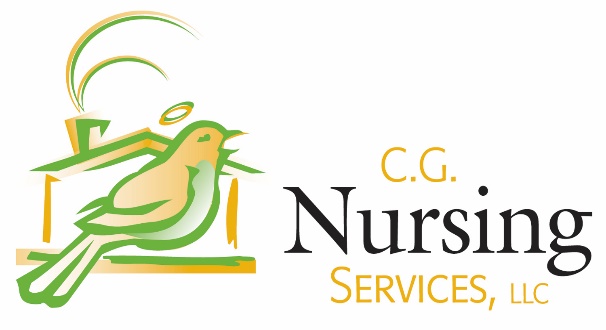 3 Forest Park Drive, 1st Floor, Farmington, CT 06032.  860.255.7723